Mastering NT Greek
Vocabulary Builder:  Unit 19

Erasmian or Seminary Type Pronunciations
English  Greek
Greek  English
Vocabulary Builder:  Unit 19    Gr  Eng
You can click any where on the screen to bring up the translated word 
Hit Next/Previous button to go to the next/previous word

Click on any title to return to the very beginning
To Full Word List
Previous
Next
Vocabulary Builder:  Unit 19    Gr  Eng
Previous
Next
Vocabulary Builder:  Unit 19    Gr  Eng
πῶς
how? 					102
Previous
Next
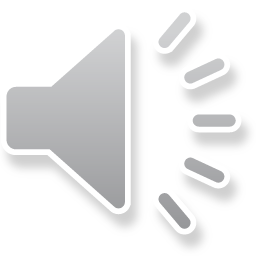 Vocabulary Builder:  Unit 19    Gr  Eng
Previous
Next
Vocabulary Builder:  Unit 19    Gr  Eng
αἴρω
I take up, take away, raise		101
Previous
Next
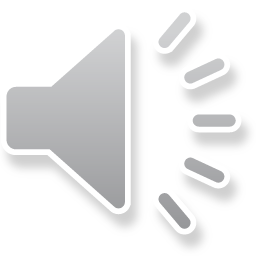 Vocabulary Builder:  Unit 19    Gr  Eng
Previous
Next
Vocabulary Builder:  Unit 19    Gr  Eng
δεῖ
it is necessary  				101
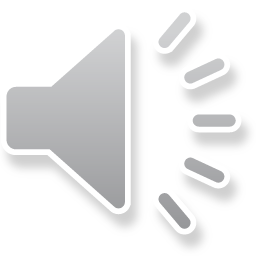 Previous
Next
Vocabulary Builder:  Unit 19    Gr  Eng
Previous
Next
Vocabulary Builder:  Unit 19    Gr  Eng
ὁδός,  -οῦ,  ἡ
way, road, journey			101
Previous
Next
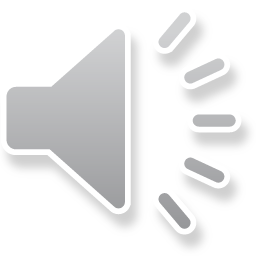 Vocabulary Builder:  Unit 19    Gr  Eng
Previous
Next
Vocabulary Builder:  Unit 19    Gr  Eng
ἀλλήλων
one another				100
Previous
Next
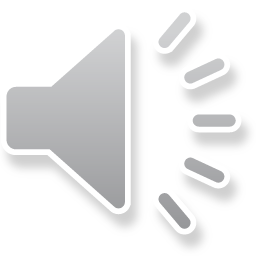 Vocabulary Builder:  Unit 19    Gr  Eng
Previous
Next
Vocabulary Builder:  Unit 19    Gr  Eng
ὀφθαλμός,  -οῦ,  ὁ
eye, sight				100
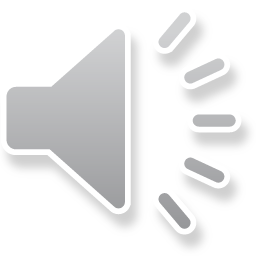 Previous
Next
Vocabulary Builder:  Unit 19    Gr  Eng
Previous
Next
Vocabulary Builder:  Unit 19    Gr  Eng
τίθημι
I put, place, set				100
Previous
Next
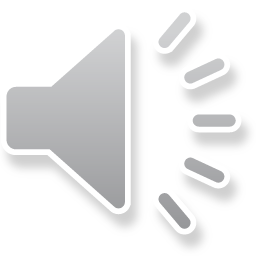 Vocabulary Builder:  Unit 19    Gr  Eng
Previous
Next
Vocabulary Builder:  Unit 19    Gr  Eng
τέκνον,  -ου,  τό
child, descendant			99
Previous
Next
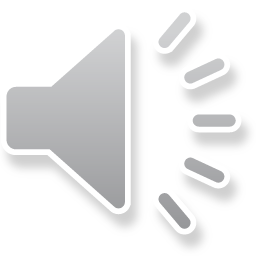 Vocabulary Builder:  Unit 19    Gr  Eng
Previous
Next
Vocabulary Builder:  Unit 19    Gr  Eng
ἕτερος,  -α,  -ον
other, another				98
Previous
Next
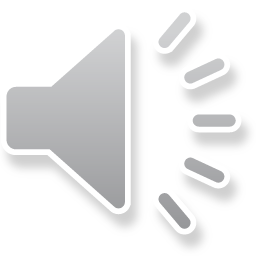 Vocabulary Builder:  Unit 19    Gr  Eng
Previous
Next
Vocabulary Builder:  Unit 19    Gr  Eng
φαρισαῖος,  -ου,  ὁ
Pharisee				98
Previous
Next
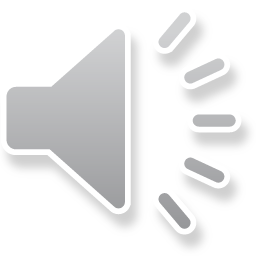 Vocabulary Builder:  Unit 19    Gr  Eng
Previous
Next
Vocabulary Builder:  Unit 19    Gr  Eng
πῶς   how?                             ὀφθαλμός,  -οῦ,  ὁ eye, sight
αἴρω   I take up, raise            τίθημι    I put, place, set
δεῖ   it is necessary                  τέκνον,  -ου,  τό  child, descendant
ὁδός,  -οῦ,  ἡ way, road       ἕτερος,  -α,  -ον   other, anotherἀλλήλων   one another	         φαρισαῖος,  -ου,  ὁ   Pharisee
Previous
Next
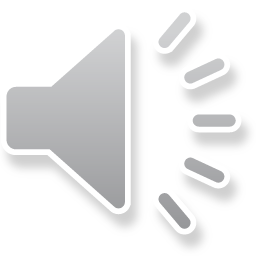 Vocabulary Builder:  Unit 19    Gr  Eng
Back to Full Word List
Again
Finished
Vocabulary Builder:  Unit 19   Eng  Gr
You can click any where on the screen to bring up the translated word 
Hit Next/Previous button to go to the next/previous word

Click on any title to return to the very beginning
To Full Word List
Previous
Next
Vocabulary Builder:  Unit 19   Eng  Gr
Previous
Next
Vocabulary Builder:  Unit 19   Eng  Gr
πῶς
how? 					102
Previous
Next
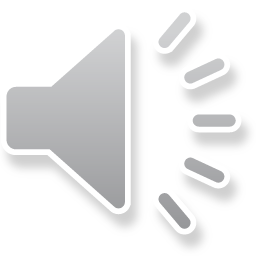 Vocabulary Builder:  Unit 19   Eng  Gr
Previous
Next
Vocabulary Builder:  Unit 19   Eng  Gr
αἴρω
I take up, take away, raise		101
Previous
Next
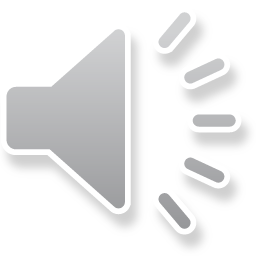 Vocabulary Builder:  Unit 19   Eng  Gr
Previous
Next
Vocabulary Builder:  Unit 19   Eng  Gr
δεῖ
it is necessary, 				101
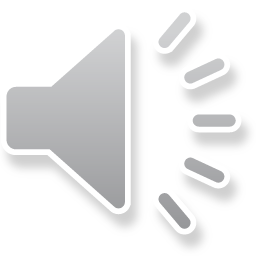 Previous
Next
Vocabulary Builder:  Unit 19   Eng  Gr
Previous
Next
Vocabulary Builder:  Unit 19   Eng  Gr
ὁδός,  -οῦ,  ἡ
way, road, journey			101
Previous
Next
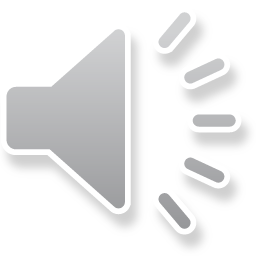 Vocabulary Builder:  Unit 19   Eng  Gr
Previous
Next
Vocabulary Builder:  Unit 19   Eng  Gr
ἀλλήλων
one another				100
Previous
Next
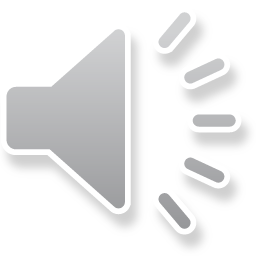 Vocabulary Builder:  Unit 19   Eng  Gr
Previous
Next
Vocabulary Builder:  Unit 19   Eng  Gr
ὀφθαλμός,  -οῦ,  ὁ
eye, sight				100
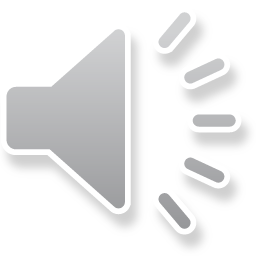 Previous
Next
Vocabulary Builder:  Unit 19   Eng  Gr
Previous
Next
Vocabulary Builder:  Unit 19   Eng  Gr
τίθημι
I put, place, set				100
Previous
Next
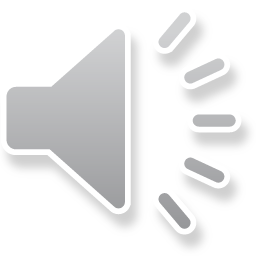 Vocabulary Builder:  Unit 19   Eng  Gr
Previous
Next
Vocabulary Builder:  Unit 19   Eng  Gr
τέκνον,  -ου,  τό
child, descendant			99
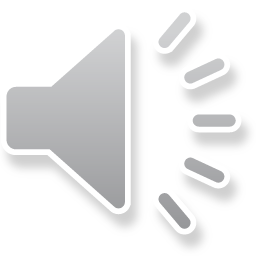 Previous
Next
Vocabulary Builder:  Unit 19   Eng  Gr
Previous
Next
Vocabulary Builder:  Unit 19   Eng  Gr
ἕτερος,  -α,  -ον
other, another				98
Previous
Next
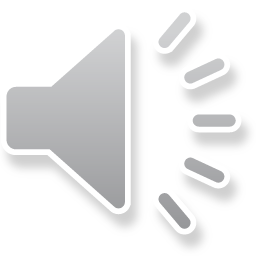 Vocabulary Builder:  Unit 19   Eng  Gr
Previous
Next
Vocabulary Builder:  Unit 19   Eng  Gr
φαρισαῖος,  -ου,  ὁ
Pharisee				98
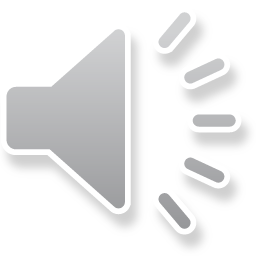 Previous
Next
Vocabulary Builder:  Unit 19   Eng  Gr
Previous
Next
Vocabulary Builder:  Unit 19   Eng  Gr
πῶς   how?                             ὀφθαλμός,  -οῦ,  ὁ eye, sight
αἴρω   I take up, raise            τίθημι    I put, place, set
δεῖ   it is necessary                  τέκνον,  -ου,  τό  child, descendant
ὁδός,  -οῦ,  ἡ way, road       ἕτερος,  -α,  -ον   other, anotherἀλλήλων   one another	         φαρισαῖος,  -ου,  ὁ   Pharisee
Previous
Next
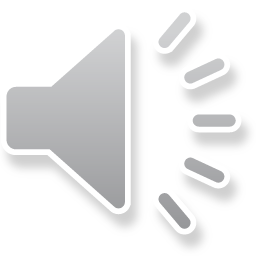 Vocabulary Builder:  Unit 19   Eng  Gr
Back to Full Word List
Again
Finished